Protekcionismus
Mezinárodní obchodní režim, jaro 2022
Minule – volný obchod
Volný obchod
Smith – mezinárodní obchod jako rozšíření dělby práce
Volný obchod
Smith – mezinárodní obchod jako rozšíření dělby práce
Ricardo, Mill a Torrens – komparativní výhoda
Volný obchod
Smith – mezinárodní obchod jako rozšíření dělby práce
Ricardo, Mill a Torrens – komparativní výhoda = orientace na tu činnost, která má nejnižší náklady příležitosti
Volný obchod
Smith – mezinárodní obchod jako rozšíření dělby práce
Ricardo, Mill a Torrens – komparativní výhoda = orientace na tu činnost, která má nejnižší náklady příležitosti = přináší relativně nejvyšší zisk oproti alternativám
Volný obchod
Smith – mezinárodní obchod jako rozšíření dělby práce
Ricardo, Mill a Torrens – komparativní výhoda = orientace na tu činnost, která má nejnižší náklady příležitosti = přináší relativně nejvyšší zisk oproti alternativám
> V 1. polovině 19. století dogma britské intelektuální elity
Volný obchod
Smith – mezinárodní obchod jako rozšíření dělby práce
Ricardo, Mill a Torrens – komparativní výhoda = orientace na tu činnost, která má nejnižší náklady příležitosti = přináší relativně nejvyšší zisk oproti alternativám
> V 1. polovině 19. století dogma britské intelektuální elity
Od zrušení Obilných zákonů v roce 1846 součást zahraniční politiky
„Free trade imperialism“
Dnes
Argumenty pro protekcionismus
Mezitím – průmyslová revoluce
Mezitím – průmyslová revoluce
Textil
Předení (spinning) a tkaní (weaving)
Mezitím – průmyslová revoluce
Textil
Předení (spinning) a tkaní (weaving)
Předení = spojení jednotlivých vláken bavlny/vlny do příze
Mezitím – průmyslová revoluce
Textil
Předení (spinning) a tkaní (weaving)
Předení = spojení jednotlivých vláken bavlny/vlny do příze
Tkaní = spojení příze do látky
Mezitím – průmyslová revoluce
Textil
Předení (spinning) a tkaní (weaving)
Předení = spojení jednotlivých vláken bavlny/vlny do příze
Tkaní = spojení příze do látky
Tradičně – putting out industry = cottage industry
Mezitím – průmyslová revoluce
Textil
Předení (spinning) a tkaní (weaving)
Předení = spojení jednotlivých vláken bavlny/vlny do příze
Tkaní = spojení příze do látky
Tradičně – putting out industry = cottage industry
> velká míra osobní svobody, neochota zaměstnanců pracovat v manufakturách
Mezitím – průmyslová revoluce
Textil
Předení (spinning) a tkaní (weaving)
Předení = spojení jednotlivých vláken bavlny/vlny do příze
Tkaní = spojení příze do látky
Tradičně – putting out industry = cottage industry
> velká míra osobní svobody, neochota zaměstnanců pracovat v manufakturách
Britská průmyslová revoluce = mechanizace předení a tkaní
Mezitím – průmyslová revoluce
Britská průmyslová revoluce = mechanizace předení a tkaní
Parní stroj (původně pro odčerpávání vody z dolů)
Mezitím – průmyslová revoluce
Britská průmyslová revoluce = mechanizace předení a tkaní
Parní stroj (původně pro odčerpávání vody z dolů, Watt jej zdokonalil)
> několika set násobný nárůst produktivity práce
> začátek moderního ekonomického růstu (cca 1760)
Mezitím – průmyslová revoluce
Britská průmyslová revoluce = mechanizace předení a tkaní
Parní stroj (původně pro odčerpávání vody z dolů, Watt jej zdokonalil)
> několika set násobný nárůst produktivity práce
> začátek moderního ekonomického růstu (cca 1760)
> likvidace tradičního cottage industry > práce v továrnách
Mezitím – průmyslová revoluce
Už na konci 18. století byla Británie jednoznačně nejvyspělejší zemí světa, dále zvyšovala svůj náskok
Mezitím – průmyslová revoluce
Už na konci 18. století byla Británie jednoznačně nejvyspělejší zemí světa, dále zvyšovala svůj náskok
> snaha ostatních zemí Brity dohnat
Mezitím – průmyslová revoluce
Už na konci 18. století byla Británie jednoznačně nejvyspělejší zemí světa, dále zvyšovala svůj náskok
> snaha ostatních zemí Brity dohnat
> podezřívavost k britským myšlenkám volného obchodu a dělby práce
„Konec historického bezčasí“
„Konec historického bezčasí“
Průmyslová revoluce změnila uvažování
Poprvé v lidských dějinách se objevila myšlenka hospodářského růstu
„Konec historického bezčasí“
Průmyslová revoluce změnila uvažování
Poprvé v lidských dějinách se objevila myšlenka hospodářského růstu
x merkantilisté předpokládali stagnaci a konstantní bohatství
„Konec historického bezčasí“
Průmyslová revoluce změnila uvažování
Poprvé v lidských dějinách se objevila myšlenka hospodářského růstu
x merkantilisté předpokládali stagnaci a konstantní bohatství
Moderní protekcionisté si typicky přejí podporovat industrializaci
Kritika myšlenky volného obchodu
Často autoři z tehdejších „rozvojových zemí“ – USA a Německo
Kritika myšlenky volného obchodu
Často autoři z tehdejších „rozvojových zemí“ – USA a Německo
Obhajoba volného obchodu je často ahistorická a statická
Kritika myšlenky volného obchodu
Často autoři z tehdejších „rozvojových zemí“ – USA a Německo
Obhajoba volného obchodu je často ahistorická a statická
= komparativní výhoda umožňuje maximalizovat zisk v daný okamžik, ale vůbec neřeší potřebu dlouhodobé změny a modernizace
Kritika myšlenky volného obchodu
Často autoři z tehdejších „rozvojových zemí“ – USA a Německo
Obhajoba volného obchodu je často ahistorická a statická
= komparativní výhoda umožňuje maximalizovat zisk v daný okamžik, ale vůbec neřeší potřebu dlouhodobé změny a modernizace
> „Co když máme komparativní výhodu v obilí?“
Kritika myšlenky volného obchodu
> komparativní výhody nejsou pevně dané, nevznikly samy od sebe (Navigační akta, Indian calisoes)
Kritika myšlenky volného obchodu
Komparativní výhody nejsou pevně dané, nevznikly samy od sebe (Navigační akta, Indian calisoes)
Volný obchod prospívá nejvyspělejší zemi a ta jej chce vnutit ostatním zemím, aby nemohly následovat její úspěšné politiky („podkopnutí žebříku“)
Kritika myšlenky volného obchodu
Friedrich List
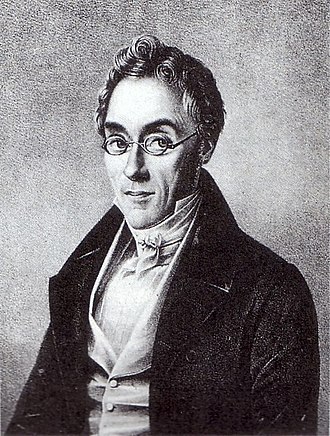 Kritika myšlenky volného obchodu
Friedrich List – KPE předpokládá kosmopolitní svět spolupráce, který zatím neexistuje – války, blokády….
Kritika myšlenky volného obchodu
Friedrich List – KPE předpokládá kosmopolitní svět spolupráce, který zatím neexistuje – války, blokády….
Některá odvětví (průmysl) jsou lepší než jiná – technologie, vysoká přidaná hodnota, kvalifikovaní pracovníci, význam pro vojenství
Kritika myšlenky volného obchodu
Friedrich List – KPE předpokládá kosmopolitní svět spolupráce, který zatím neexistuje – války, blokády….
Některá odvětví (průmysl) jsou lepší než jiná – technologie, vysoká přidaná hodnota, kvalifikovaní pracovníci, význam pro vojenství
To, co je nejlepší pro svět jako celek, nemusí být nejlepší pro každý národ
Infant industry
Infant industry
Největší náklady při zavádění nového odvětví jsou na začátku, proto je potřeba dočasná ochrana (Ha-Joon Chang – může být ztrátové i několik desetiletí)
Infant industry
Největší náklady při zavádění nového odvětví jsou na začátku, proto je potřeba dočasná ochrana (Ha-Joon Chang – může být ztrátové i několik desetiletí)
Země může být nekonkurenceschopná, i když nemá žádnou přirozenou nevýhodu, pouze se v ní odvětví zatím nerozvinulo
Infant industry
Největší náklady při zavádění nového odvětví jsou na začátku, proto je potřeba dočasná ochrana (Ha-Joon Chang – může být ztrátové i několik desetiletí)
Země může být nekonkurenceschopná, i když nemá žádnou přirozenou nevýhodu, pouze se v ní odvětví zatím nerozvinulo
V praxi praktikováno od 17. století (obnovený zájem 19. století, jako první uznávaný ekonom John Stuart Mill)
Infant industry
„It cannot be expected that individuals should, at their own risk, or rather to their certain loss, introduce a new manufacture, and bear the burden of carrying it on until the producers have been educated up to the level of those with whom the processes are traditional.“
J. S. Mill
Infant industry
Koordinační problém - lidé nemají motivaci brát na sebe riziko jako první zavést zahraniční technologie, se kterými doma nikdo nemá zkušenosti
Jejich zavedení ale je v zájmu země, proto by to měla podporovat vláda
Infant industry
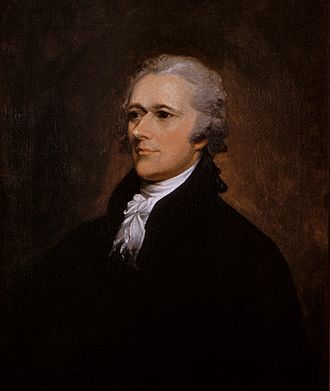 Alexander Hamilton
Infant industry
Alexander Hamilton
Otec zakladatel USA – a moderního protekcionismu
Infant industry
Alexander Hamilton
Otec zakladatel USA – a moderního protekcionismu
Report on manufactures, 1791
- lidé jsou ovlivnění zvykem a tradicí a bojí se nevyzkoušených metod
Infant industry
Alexander Hamilton
Otec zakladatel USA – a moderního protekcionismu
Report on manufactures, 1791
- lidé jsou ovlivnění zvykem a tradicí a bojí se nevyzkoušených metod
- po vzniku odvětví budou ostatní podnikatelé imitovat první firmu
Infant industry
John Rae -„New arts“ – podporují vzdělanost a inovace 
= pozitivní externality
Infant industry
Vzdání se současné spotřeby ve prospěch dlouhodobé prosperity
= uznání, že volný obchod by byl krátkodobě nejlepší – kvůli komparativní výhodě
Infant industry
Vzdání se současné spotřeby ve prospěch dlouhodobé prosperity
= uznání, že volný obchod by byl krátkodobě nejlepší – kvůli komparativní výhodě
= první úvahy o dlouhodobém růstu
Infant industry
Vzdání se současné spotřeby ve prospěch dlouhodobé prosperity
= uznání, že volný obchod by byl krátkodobě nejlepší – kvůli komparativní výhodě
= první úvahy o dlouhodobém růstu

Není to beggar thy neighbour - Dlouhodobě to může být win-win!
Infant industry
Vzdání se současné spotřeby ve prospěch dlouhodobé prosperity
= uznání, že volný obchod by byl krátkodobě nejlepší – kvůli komparativní výhodě
= první úvahy o dlouhodobém růstu

Není to beggar thy neighbour - Dlouhodobě to může být win-win!

Myšleno jako výjimka z volného obchodu (Mill)
Infant industry
List – volný obchod se surovinami a zemědělskými produkty (> levné vstupy  )
Infant industry
List – volný obchod se surovinami a zemědělskými produkty (> levné vstupy  )
Nejchudší i nejvyspělejší země by měly mít volný obchod
Infant industry
List – volný obchod se surovinami a zemědělskými produkty (> levné vstupy  )
Nejchudší i nejvyspělejší země by měly mít volný obchod
Jen u odvětví, u kterých je šance, že budou časem konkurenceschopná (vs. clo na válečné lodě v ČR před vstupem do EU)
Infant industry
List – volný obchod se surovinami a zemědělskými produkty (> levné vstupy  )
Nejchudší i nejvyspělejší země by měly mít volný obchod
Jen u odvětví, u kterých je šance, že budou časem konkurenceschopná (vs. clo na válečné lodě v ČR před vstupem do EU)

> Ne všeobecná a dlouhodobá protekce! (vs. reálná obchodní politika USA před WWII)
Liberální kritika infant industry
Zastáncům argumentu se nikdy nepodařilo zcela přesně vysvětlit, v čem je překážka pro růst nedospělých odvětví
Liberální kritika infant industry
Zastáncům argumentu se nikdy nepodařilo zcela přesně vysvětlit, v čem je překážka pro růst nedospělých odvětví
Je to nedostatek kapitálu?
Nebo potřeba akumulovat znalosti?
Liberální kritika infant industry
James Meade - Proč si noví producenti nepůjčí? > podmínkou je neexistence efektivního finančního sektoru (=tržní selhání)
Liberální kritika infant industry
James Meade - Proč si noví producenti nepůjčí? > podmínkou je neexistence efektivního finančního sektoru (=tržní selhání)
> Ideální by bylo vyřešit tento problém, a ne omezovat volný obchod
Liberální kritika infant industry
James Meade - Proč si noví producenti nepůjčí? > podmínkou je neexistence efektivního finančního sektoru (=tržní selhání)
> Ideální by bylo vyřešit tento problém, a ne omezovat volný obchod
Proč se domácí výrobci nenaučí produkovat podle zahraniční produkce?
Liberální kritika infant industry
James Meade - Proč si noví producenti nepůjčí? > podmínkou je neexistence efektivního finančního sektoru (=tržní selhání)
> Ideální by bylo vyřešit tento problém, a ne omezovat volný obchod
Proč se domácí výrobci nenaučí produkovat podle zahraniční produkce? 
Bude za této situace možné, aby se jiní domácí výrobci učili od těch prvních? (Lokální externalita?)
Liberální kritika infant industry
Politika povede ke vzniku zájmových skupin
Liberální kritika infant industry
Politika povede ke vzniku zájmových skupin
Odvětví se nikdy nestane konkurenceschopným
Hodnocení argumentu infant industry
Obrovský vliv na obchodní politiku posledních 200 let
Teoreticky ale překvapivě málo propracované
Hodnocení argumentu infant industry
Obrovský vliv na obchodní politiku posledních 200 let
Teoreticky ale překvapivě málo propracované

Dnes – teorie podporuje spíše s obchodem slučitelná opatření, typu daňové úlevy na výzkum a vývoj

Větší příklon k průmyslové politice – ne k přímému omezování obchodu, spíše různé subvence
Úspory z rozsahu
Economies of scale
Úspory z rozsahu
Economies of scale
Velký objem výroby > rozložení fixních nákladů, větší dělba práce a specializace
Úspory z rozsahu
Když zdvojnásobím vstup, produkt vzroste více než dvakrát
> přidání dalších pracovníků zvýší produktivitu všech, což povede k vyšším mzdám
Úspory z rozsahu
Edward West - typické pro průmysl (v zemědělství mezní produkt práce spíše klesá)
Úspory z rozsahu
Edward West - typické pro průmysl (v zemědělství mezní produkt práce spíše klesá)
USA – úvahy o hypotéze, že clo nemusí vést k vyšším cenám
Úspory z rozsahu
J. S. Nicholson – země s komparativní výhodou v zemědělství bude mít vlivem volného obchodu a specializace nižší mzdy
Úspory z rozsahu
J. S. Nicholson – země s komparativní výhodou v zemědělství bude mít vlivem volného obchodu a specializace nižší mzdy
Více lidí v zemědělství > méně půdy na jednoho > nižší produktivita a nižší mzdy
Méně lidí v průmyslu > menší dělba práce > nižší produktivita práce a nižší mzdy
Úspory z rozsahu
J. S. Nicholson – země s komparativní výhodou v zemědělství bude mít vlivem volného obchodu a specializace nižší mzdy
Více lidí v zemědělství > méně půdy na jednoho > nižší produktivita a nižší mzdy
Méně lidí v průmyslu > menší dělba práce > nižší produktivita práce a nižší mzdy
= Přesun pracovní síly z průmyslu do zemědělství sníží produktivitu v zemědělství, i v průmyslu!
Úspory z rozsahu
J. S. Nicholson – země s komparativní výhodou v zemědělství bude mít vlivem volného obchodu a specializace nižší mzdy
Průmyslová země opak!
Úspory z rozsahu
J. S. Nicholson – země s komparativní výhodou v zemědělství bude mít vlivem volného obchodu a specializace nižší mzdy
Průmyslová země opak!
Přesun pracovní síly do průmyslu
> méně lidí v zemědělství > více půdy na jednoho > vyšší produktivita práce > vyšší mzdy
> více lidí v průmyslu > větší dělba práce > vyšší produktivita práce > vyšší mzdy
Úspory z rozsahu
Frank Graham (1920s) – agrární země potřebují trvale podporovat průmysl, i když nikdy nebude konkurenceschopný!
x infant industry požaduje pouze dočasnou protekci
Úspory z rozsahu
Frank Graham (1920s) – agrární země potřebují trvale podporovat průmysl, i když nikdy nebude konkurenceschopný!
x infant industry požaduje pouze dočasnou protekci

Průmyslově vyspělé země mohou mít volný obchod (stejně jako u infant industry)
Úspory z rozsahu
Kritika – proč nejsou v celém průmyslu monopoly? Pokud existují, měli bychom je podporovat…?
Úspory z rozsahu
Alfred Marshall – interní a externí úspory z rozsahu
Úspory z rozsahu
Alfred Marshall – interní a externí úspory z rozsahu
Interní - firma
Externí – celé odvětví, které sdílí zaměstnance, know-how, subdodavatele)
Úspory z rozsahu
Alfred Marshall – interní a externí úspory z rozsahu
Interní - firma
Externí – celé odvětví, které sdílí zaměstnance, know-how, subdodavatele)
> Existuje to? Není to jenom dlouhodobý pokrok? Není to rozprostřeno mezi více zemí?
Úspory z rozsahu
Obtížné prokazatelné jako argument pro protekcionismus, jelikož dobře nerozumíme externím úsporám z rozsahu
Směnné relace
= terms of trade , ToT
Robert Torrens, John Stuart Mill, cca 1840
Robert Torrens
John Stuart Mill
Směnné relace
= terms of trade , ToT
Robert Torrens, John Stuart Mill, cca 1840
Cena exportů děleno cenou importů
Směnné relace
= terms of trade , ToT
Robert Torrens, John Stuart Mill, cca 1840
Cena exportů děleno cenou importů
Cíl: mít drahé exporty, za které si země koupí mnoho importů
Směnné relace
= terms of trade , ToT
Robert Torrens, John Stuart Mill, cca 1840
Cena exportů děleno cenou importů
Cíl: mít drahé exporty, za které si země koupí mnoho importů
Velká země může svou obchodní politikou ovlivňovat ceny na světovém trhu a tím i své směnné relace
Směnné relace
Příklad – USA dováží počítače, vyváží auta
Směnné relace
Příklad – USA dováží počítače, vyváží auta
Americká vláda uvalí clo na dovoz počítačů, čímž vznikne nedostatek počítačů na trhu v USA
> Sníží se světová poptávka po počítačích > nižší cena importů
Směnné relace
Příklad – USA dováží počítače, vyváží auta
Americká vláda uvalí clo na dovoz počítačů, čímž vznikne nedostatek počítačů na trhu v USA
> Sníží se světová poptávka po počítačích > nižší cena importů
Část pracovní síly a kapitálu v USA se přesune z výroby aut do výroby počítačů
> Aut je méně, proto celosvětově zdraží > vyšší cena exportů
Směnné relace
Příklad – USA dováží počítače, vyváží auta
Americká vláda uvalí clo na dovoz počítačů, čímž vznikne nedostatek počítačů na trhu v USA
> Sníží se světová poptávka po počítačích > nižší cena importů
Část pracovní síly a kapitálu v USA se přesune z výroby aut do výroby počítačů
> Aut je méně, proto celosvětově zdraží > vyšší cena exportů
USA si teď za méně vyvezených aut koupí více dovezených počítačů  
Stejné – exportní daň na auta
Směnné relace
Příklad – zlatý standard
Směnné relace
Příklad – zlatý standard
Kuba obchoduje s Británií a uvalí clo na britské zboží
Británie teď více importuje než exportuje > obchodní deficit musí platit > zlato se přesune na Kubu
Vzrostou ceny na Kubě, klesnou v Británii > změna reálného kurzu > Británie vyváží více, Kuba méně, ale Kuba si za své exporty koupí stejně britského zboží
= Kuba má lepší směnné relace 
Směnné relace
Pro každou zemi existuje ideální „optimální clo“, které maximalizuje národní blahobyt
> volný obchod musí být reciproční, jinak na něm země může tratit (vs. jednostranný volný obchod 1846)
Směnné relace
Přijímané neoklasickou ekonomií
Prospěch jedné země je na úkor ostatních, snižuje se světový blahobyt
Směnné relace
Přijímané neoklasickou ekonomií
Prospěch jedné země je na úkor ostatních, snižuje se světový blahobyt
Beggar they neighbour
Směnné relace
Přijímané neoklasickou ekonomií
Prospěch jedné země je na úkor ostatních, snižuje se světový blahobyt
Beggar they neighbour
Malý vliv na obchodní politiku
Welfare ekonomie
Bohatství (HDP) x blahobyt (užitek)
Welfare ekonomie
Bohatství (HDP) x blahobyt (užitek)
J. S. Mill – utilitarismus
Welfare ekonomie
Bohatství (HDP) x blahobyt (užitek)
J. S. Mill – utilitarismus
Řekněme, že zrušením Corn Laws kapitalisté (prům.) získají 2 libry za každou jednu libru ztracenou pozemkovými vlastníky – ale je to zlepšení blahobytu společnosti? Co když mají jiný mezní užitek?
Welfare ekonomie
Bohatství (HDP) x blahobyt (užitek)
J. S. Mill – utilitarismus
Řekněme, že zrušením Corn Laws kapitalisté (prům.) získají 2 libry za každou jednu libru ztracenou pozemkovými vlastníky – ale je to zlepšení blahobytu společnosti? Co když mají jiný mezní užitek? 
Složitá debata o normativních soudech v ekonomii
Welfare ekonomie
Bohatství (HDP) x blahobyt (užitek)
J. S. Mill – utilitarismus
Řekněme, že zrušením Corn Laws kapitalisté (prům.) získají 2 libry za každou jednu libru ztracenou pozemkovými vlastníky – ale je to zlepšení blahobytu společnosti? Co když mají jiný mezní užitek? 
Složitá debata o normativních soudech v ekonomii
Mill > kompenzace
Welfare ekonomie
Paretovská efektivita – elegantní, ale nereálné dosáhnout změny
Kaldor-Hicksova efektivita – ti, kterým volný obchod prospěje, jsou hypoteticky schopní kompenzovat losery = vlastně zase HDP!
Keynes a protekcionismus
Keynes a protekcionismus
Relativní úpadek Británie
Reálná apreciace libry kvůli zlatému standardu
Keynes a protekcionismus
Relativní úpadek Británie! 
Reálná apreciace libry kvůli zlatému standardu
> nevyrovnaná platební bilance, vysoká nezaměstnanost
Krize 1930
Keynes a protekcionismus
Relativní úpadek Británie! 
Reálná apreciace libry kvůli zlatému standardu
> nevyrovnaná platební bilance, vysoká nezaměstnanost
Krize 1930
Ideální řešení – devalvace - ale to nejde kvůli impériu
Keynes a protekcionismus
Relativní úpadek Británie! 
Reálná apreciace libry kvůli zlatému standardu
> nevyrovnaná platební bilance, vysoká nezaměstnanost
Krize 1930
Ideální řešení – devalvace - ale to nejde kvůli impériu
Deflační přizpůsobení se – neprůchodné kvůli odborům
Keynes a protekcionismus
Relativní úpadek Británie! 
Reálná apreciace libry kvůli zlatému standardu
> nevyrovnaná platební bilance, vysoká nezaměstnanost
Krize 1930
Ideální řešení – devalvace - ale to nejde kvůli impériu
Deflační přizpůsobení se – neprůchodné kvůli odborům
Podpora investic doma – drahé, obtížná implementace, bude to trvat
Keynes a protekcionismus
Relativní úpadek Británie! 
Reálná apreciace libry kvůli zlatému standardu
> nevyrovnaná platební bilance, vysoká nezaměstnanost
Krize 1930
Ideální řešení – devalvace - ale to nejde kvůli impériu
Deflační přizpůsobení se – neprůchodné kvůli odborům
Podpora investic doma – drahé, obtížná implementace, bude to trvat
Clo – jednoduché, přínos do státní kasy, směnné relace
> více investic a pracovních míst doma 
Keynes a protekcionismus
1923: "We must hold to Free Trade, in its widest interpretation, as an inflexible dogma, to which no exception is permitted, wherever the decision rests with us. 
We must hold to this even where we receive no reciprocity of treatment and even in those rare cases where by infringing it we could in fact obtain a direct economic advantage. 
We should hold to Free Trade as a principle of international morals, and not merely as a doctrine of economic advantage."
Keynes a protekcionismus
1933: „Ideas, knowledge, art, hospitality, travel – these are things which should of their nature be international. But let goods be homespun, whenever it is reasonable and conveniently possible; and, above all, let finance be primarily national.“
Keynes a protekcionismus
1933: „Ideas, knowledge, art, hospitality, travel – these are things which should of their nature be international. But let goods be homespun, whenever it is reasonable and conveniently possible; and, above all, let finance be primarily national.“

> ne jen protekce, ale soběstačnost! (autarkie)
Keynes a protekcionismus
1933: „Ideas, knowledge, art, hospitality, travel – these are things which should of their nature be international. But let goods be homespun, whenever it is reasonable and conveniently possible; and, above all, let finance be primarily national.“

> ne jen protekce, ale soběstačnost! (autarkie)

Autarkie je neekonomická myšlenka – převládá v dobách geopolitického soupeření
Protekcionismus a volný obchod v 19. století
Protekcionismus a volný obchod v 19. století
Volný obchod – kolonie, Latinská Amerika, Osmanská říše – de-industrializace a zaostalost
Evropa a USA – vysoká cla a rozvoj průmyslu
Protekcionismus a volný obchod v 19. století
Volný obchod – kolonie, Latinská Amerika, Osmanská říše – de-industrializace a zaostalost
Evropa a USA – vysoká cla a rozvoj průmyslu

Korelace vs. kauzalita
Protekcionismus a volný obchod v 19. století
Německo – Friedrich List (Zollverein 1834)
Protekcionismus a volný obchod v 19. století
Německo – Friedrich List (Zollverein 1834)
Experiment s volným obchodem po roce 1860 - Cobden-Chevalierova smlouva, síť bilaterálních smluv s MFN (ne multilateralismus!)
Protekcionismus a volný obchod v 19. století
Německo – Friedrich List (Zollverein 1834)
Experiment s volným obchodem po roce 1860 - Cobden-Chevalierova smlouva, síť bilaterálních smluv s MFN (ne multilateralismus!)
Neúspěch, návrat k protekcionismu cca 1875, Mélinův tarif 1892 ve Francii
Protekcionismus a volný obchod v 19. století
Německo – Friedrich List (Zollverein 1834)
Experiment s volným obchodem po roce 1860 - Cobden-Chevalierova smlouva, síť bilaterálních smluv s MFN (ne multilateralismus!)
Neúspěch, návrat k protekcionismu cca 1875, Mélinův tarif 1892 ve Francii
Bairoch – protekcionismus vedl k růstu HDP, růst HDP vedl k vyššímu obchodu
Protekcionismus a volný obchod v 19. století
Německo – Friedrich List (Zollverein 1834)
Experiment s volným obchodem po roce 1860 - Cobden-Chevalierova smlouva, síť bilaterálních smluv s MFN (ne multilateralismus!)
Neúspěch, návrat k protekcionismu cca 1875, Mélinův tarif 1892 ve Francii
Bairoch – protekcionismus vedl k růstu HDP, růst HDP vedl k vyššímu obchodu
Následující protekcionistické období (1890-1914) velmi úspěšné
Historie protekcionismu: USA
Hamilton nestihl své myšlenky prosadit – obchodní politika za něj podléhala zahraniční politice – lavírování, koho podpořit ve Francouzských revolučních válkách
Historie protekcionismu: USA
Hamilton nestihl své myšlenky prosadit – obchodní politika za něj podléhala zahraniční politice – lavírování, koho podpořit ve Francouzských revolučních válkách
Henry Clay -„americký systém“ po válce z roku 1812
Historie protekcionismu: USA
Hamilton nestihl své myšlenky prosadit – obchodní politika za něj podléhala zahraniční politice – lavírování, koho podpořit ve Francouzských revolučních válkách
Henry Clay -„americký systém“ po válce z roku 1812
= vysoká cla, investice do infrastruktury, centrální banka podporující levné peníze
Historie protekcionismu: USA
Hamilton nestihl své myšlenky prosadit – obchodní politika za něj podléhala zahraniční politice – lavírování, koho podpořit ve Francouzských revolučních válkách
Henry Clay -„americký systém“ po válce z roku 1812
= vysoká cla, investice do infrastruktury, centrální banka podporující levné peníze
Sever – protekcionismus, Jih – volný obchod
Historie protekcionismu: USA
Hamilton nestihl své myšlenky prosadit – obchodní politika za něj podléhala zahraniční politice – lavírování, koho podpořit ve Francouzských revolučních válkách
Henry Clay -„americký systém“ po válce z roku 1812
= vysoká cla, investice do infrastruktury, centrální banka podporující levné peníze
Sever – protekcionismus, Jih – volný obchod
Další zvýšení cel pro válce Severu proti Jihu, odmítnutí MFN smluv, McKinleyho tarif
Historie protekcionismu: USA
Obrovský boom – „Druhá průmyslová revoluce“
železnice, ocelárny, těžba ropy, elektřina, Fordismus…

Lídři – USA a Německo – protekcionistické státy předběhly Británii!
Historie protekcionismu: USA
Obrovský boom – „Druhá průmyslová revoluce“
železnice, ocelárny, těžba ropy, elektřina, Fordismus…

Lídři – USA a Německo – protekcionistické státy předběhly Británii!

USA předstihly Británii v HDP cca 1870, v roce 1914 už srovnatelné HDP jako UK+FR+GER!
Náznak velmocenského postavení – „Skvělá malá válka“ se Španělskem 1898
Historie protekcionismu: USA
Smoot-Hawleyho tarif 1930 – ne bezprecedentní
Historie protekcionismu: USA
Bilaterální obchodní dohody během 30s, obrat k volnému obchodu po WWII 
Britové (Keynes) se bojí, že USA je převálcují a vytlačí je z kolonií
= Největší protekcionista se stává zastáncem volného obchodu, největší zastánce volného obchodu hájí protekcionismus


> Čína vs. USA?
Děkuji za pozornost